PINProgetto Itinerante Notturno
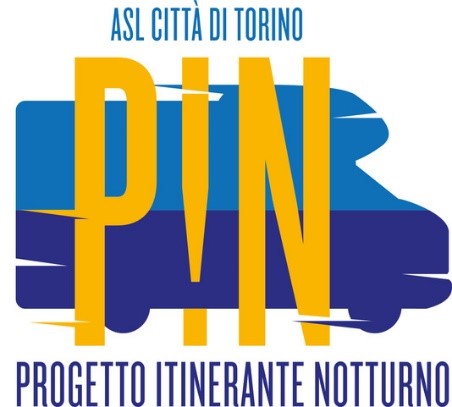 Il Servizio
Il Progetto Itinerante Notturno ha iniziato la sua attività nell’estate
 del 2009 in diversi luoghi della città. 

Il Servizio PIN afferisce al Dipartimento delle Dipendenze dell’ASL Città di Torino e si colloca nell’Area della Bassa Soglia.

Il PIN agisce a favore della promozione della salute, della limitazione dei rischi e della riduzione del danno, legati ai consumi di alcol e altre sostanze psicotrope, all’interno dei luoghi del divertimento della città di Torino.
PIN - Progetto Itinerante Notturno
1
L’Attività
L’operatività del servizio si caratterizza per la presenza costante di operatori qualificati nei luoghi del “loisir” della città, in alcuni giorni infrasettimanali e durante il weekend, soprattutto in orario serale e notturno, oltre che durante le manifestazioni cittadine di promozione della salute, sicurezza stradale, educazione al consumo consapevole di alcol.
PIN - Progetto Itinerante Notturno
1
Le azioni
3
Gli operatori promuovono, all’interno della RELAZIONE con le persone incontrate, la consapevolezza dei rischi e dei possibili danni legati al consumo di sostanze psicotrope, sia quelle legali sia quelle illegali.
2
Riduzione del Danno
1
Counseling
Distribuzione di materiali specifici: preservativi, tappi per le orecchie, «pippotti» monouso, soluzione fisiologica (a richiesta: siringhe sterili, acqua PPI, naloxone)
Limitazione dei rischi
Compilazione questionario e rilevazione alcolemia
Distribuzione Alcoltest Monouso
Promozione della salute
Informazioni sulle sostanze
Stimolo alla riflessione sui comportamenti e promozione di comportamenti responsabili
Promozione di empowerment  nelle situazioni di divertimento
Couseling
Indirizzo ai servizi presenti sul territorio
PIN - Progetto Itinerante Notturno
1
I Contesti
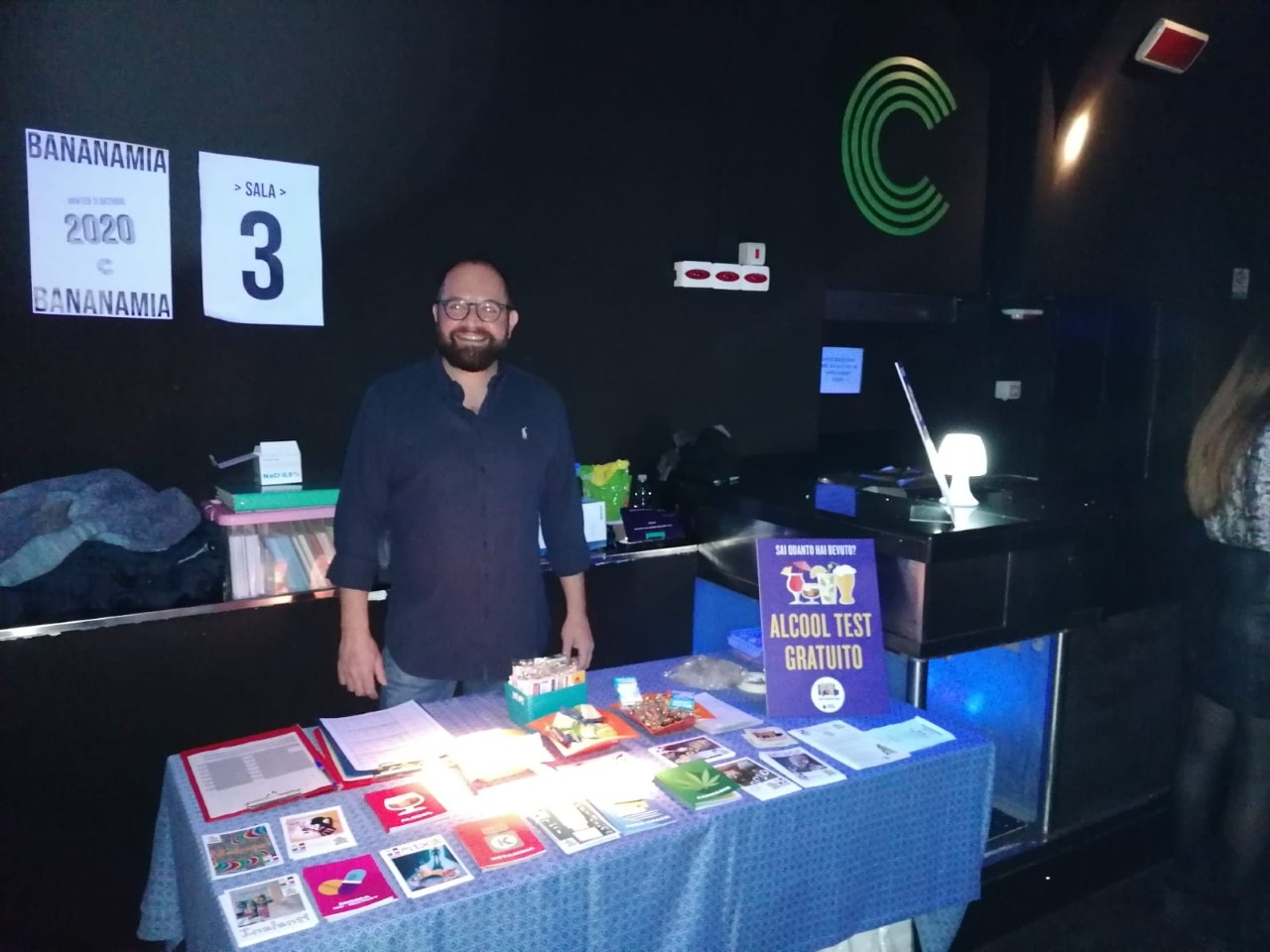 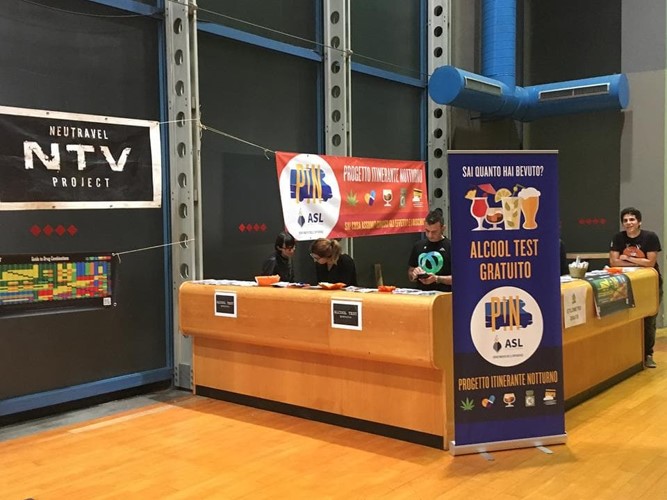 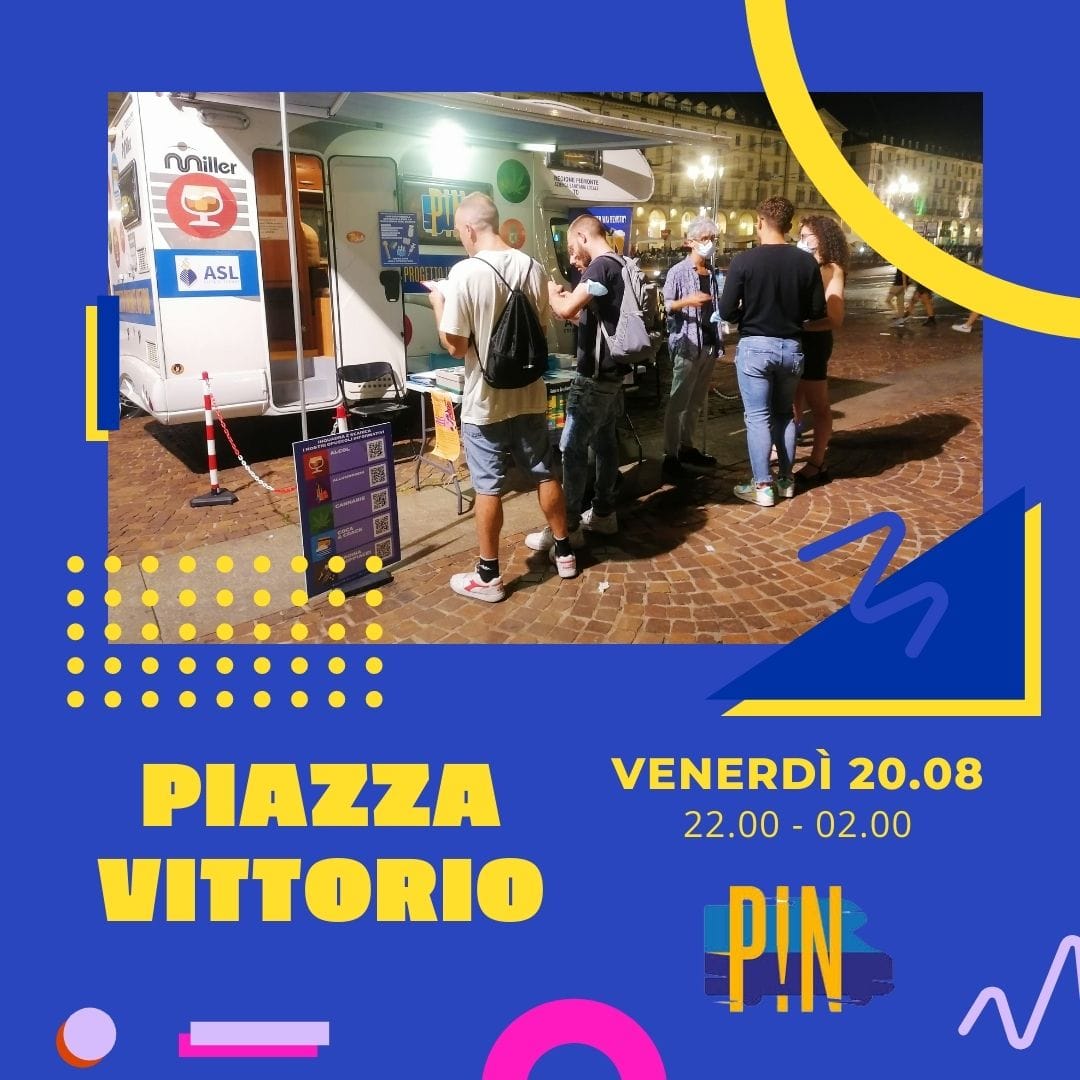 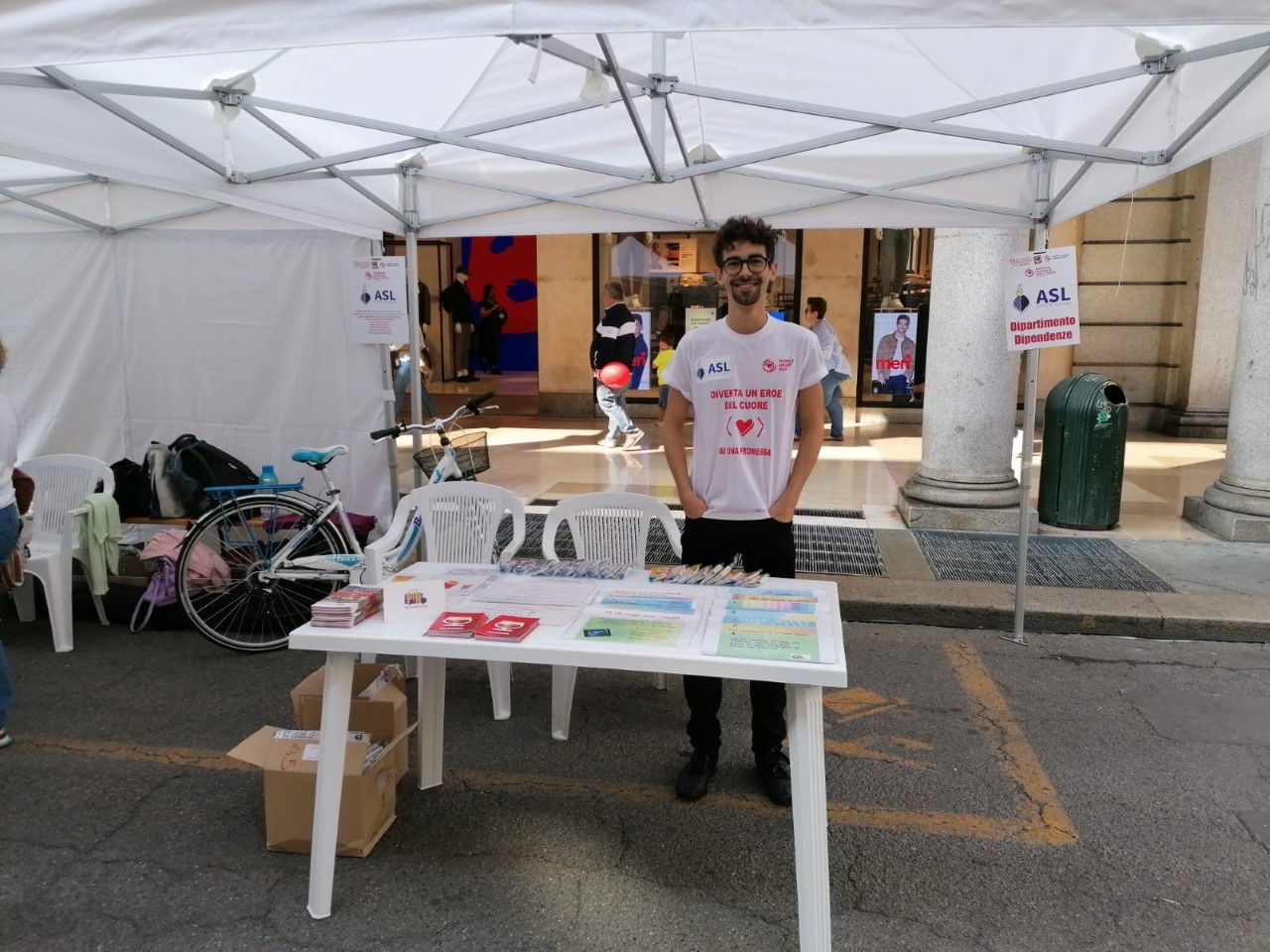 Piazze
Vittorio
Saluzzo
Santa Giulia
“Le Panche”
Festival Musicali
Club to Club
Kappa Future Festival
Movement
ToDays
Reload
Club
The Beach
Q35
Centralino
Vogue
Giancarlo
Azimut
Bunker
Eventi

La Salute scende in Piazza
World Heart Day
Giornata mondiale della salute
Salone dell’auto

Oktoberfest
PIN - Progetto Itinerante Notturno
1
I Contesti
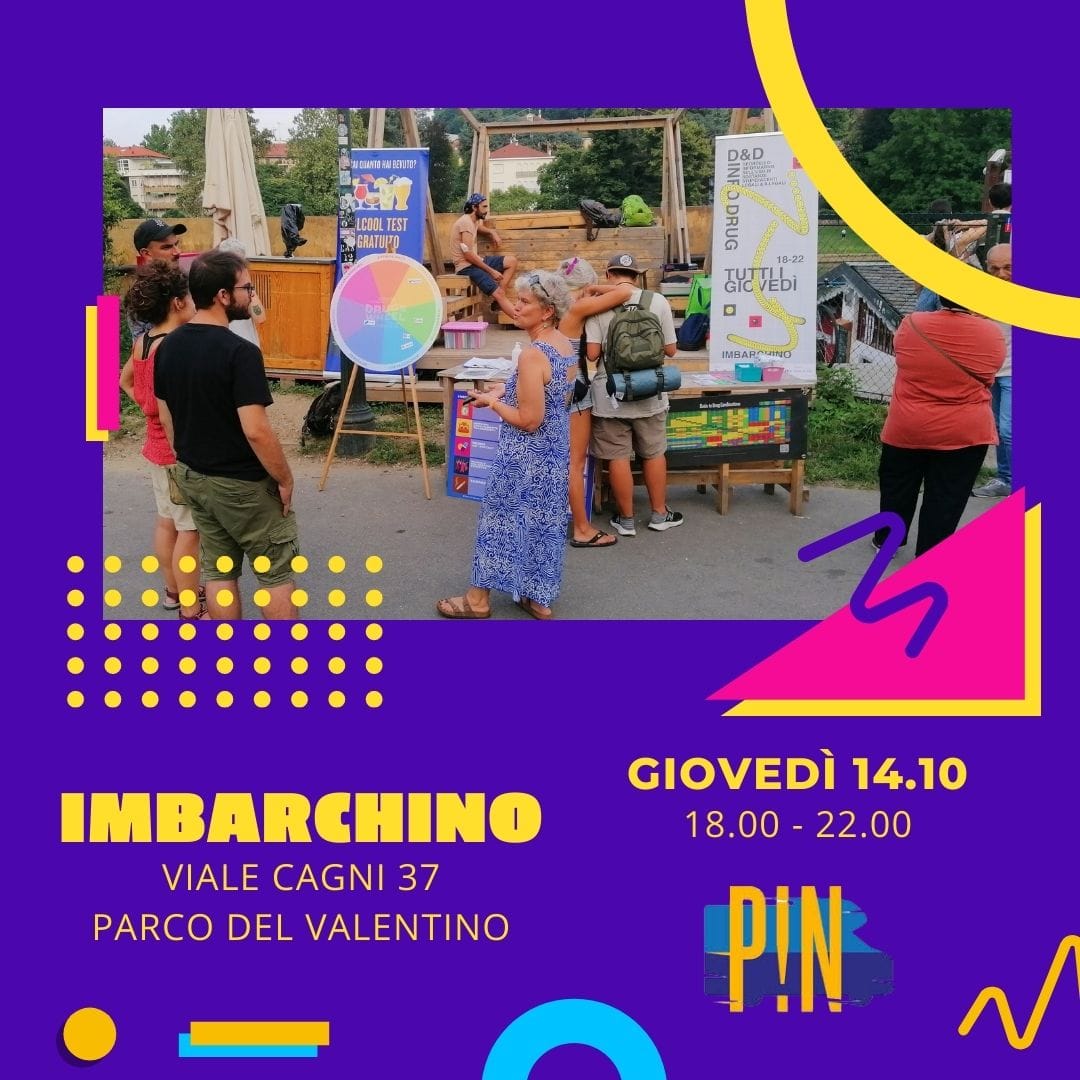 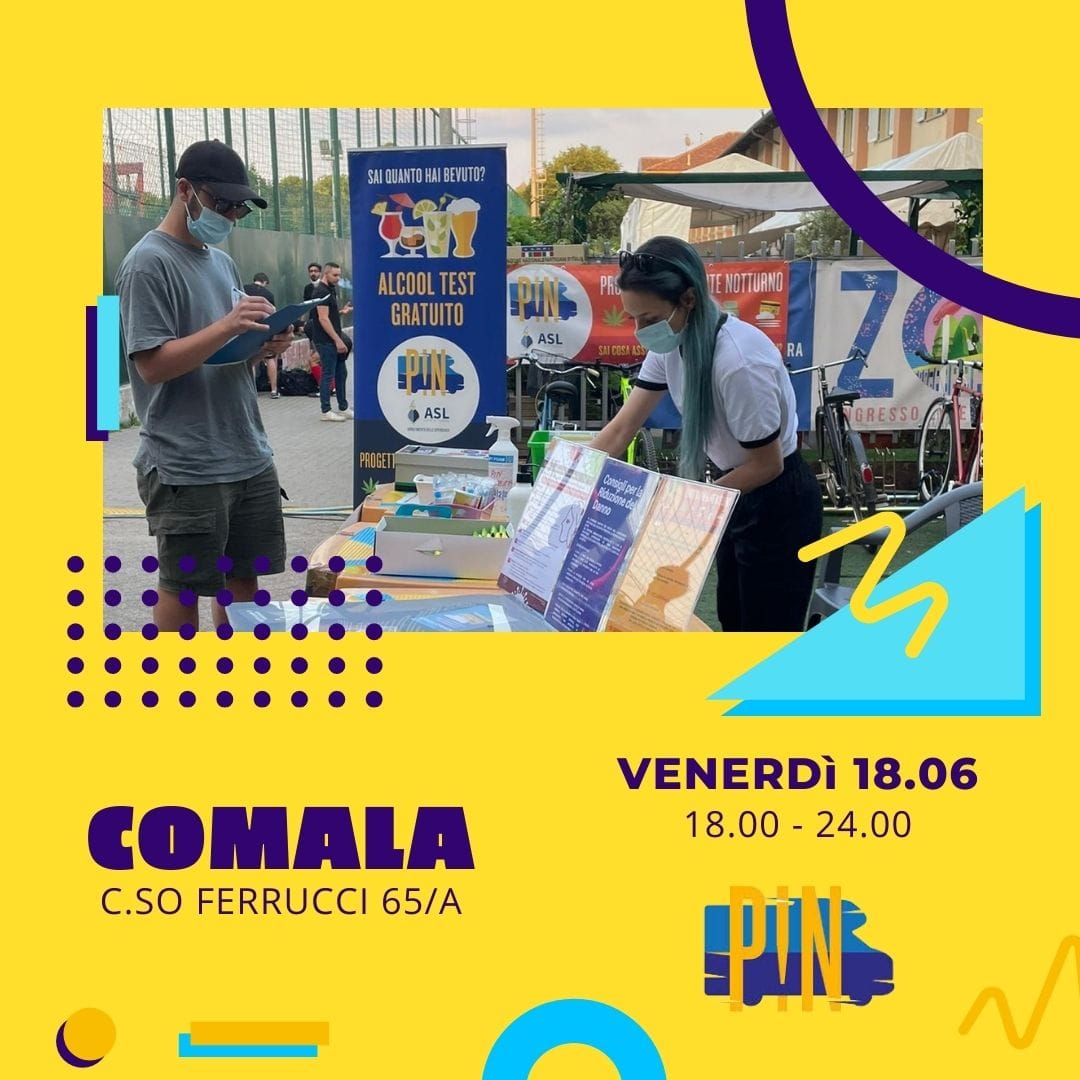 PIN - Progetto Itinerante Notturno
1
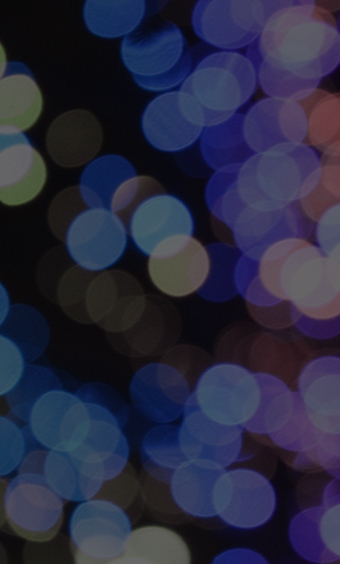 Reti
Il Servizio PIN fa parte della Rete Regionale “Safe Night” e del Tavolo Tecnico Regionale sulla Riduzione del Danno.

Collabora con altri Servizi e Progetti nel Dipartimento, con il Progetto NTV, con la Cooperativa Frassati, in particolare sul progetto To.Nite del Comune di Torino
PIN - Progetto Itinerante Notturno
1
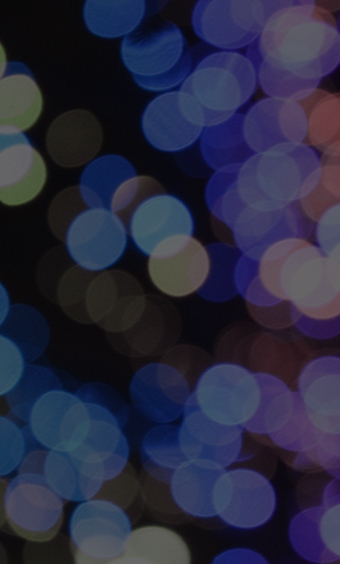 Il Target
Durante le uscite si entra in contatto principalmente con consumatori socialmente integrati, di età diversa ma in prevalenza giovanile, che nelle serate e nei fine settimana frequentano i locali di tendenza della città e le piazze dedicate al loisir e clubbing notturno. 
Spesso si avvicinano al servizio anche adulti, per essere informati, per confrontarsi sugli stessi temi, magari in relazione ai propri figli o giovani di cui si occupano (insegnanti, educatori…)
PIN - Progetto Itinerante Notturno
1
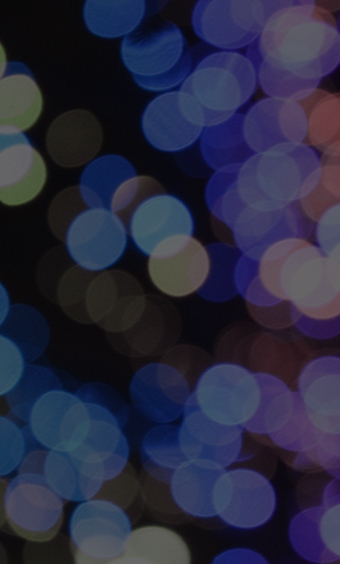 Il Target
I TEMI portati al Servizio PIN sono : 
  I consumi di alcol e altre sostanze 
  Le strategie messe in campo per gestire i consumi
  I modelli di divertimento, la situazione di Torino post-restrizioni, i festival, i locali frequentati
  La sessualità, sia collegata ai consumi, che come tematica a sé stante
  Le relazioni affettive, le amicizie, i rapporti familiari
  Le proprie storie personali
PIN - Progetto Itinerante Notturno
1
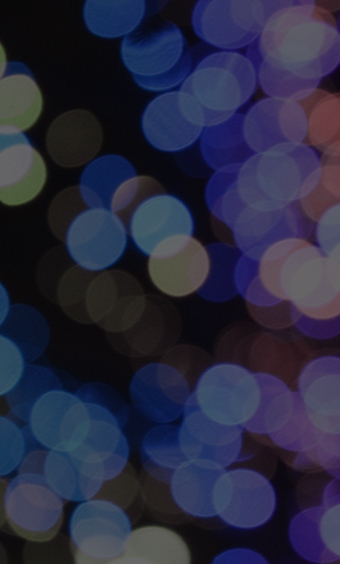 Il Target
I BISOGNI riportati dai giovani sono principalmente di essere ascoltati senza giudizio e stigmatizzazione. 
Cercano operatori credibili (giovani e adulti insieme) competenti sulle tematiche, vicini al loro mondo.
Vogliono essere visti, avere un punto di riferimento leggero e flessibile,  fruibile senza obblighi, ma con la possibilità di reiterare il contatto e la relazione più volte.
Chiedono di essere partecipi e attivi, si vogliono esprimere e dare un loro contributo.
PIN - Progetto Itinerante Notturno
1
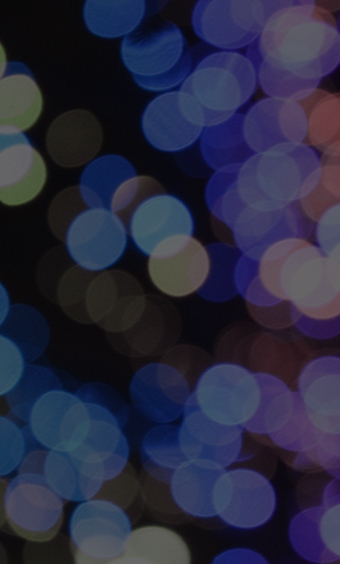 Il Target
Le motivazioni e il SENSO che i giovani riportano rispetto ai consumi di sostanze si riferiscono principalmente alla socialità, al “fare festa insieme”, a passaggi importanti di vita (lauree, matrimoni, compleanni), al divertimento, al piacere, al migliorare l’umore, alla disinibizione nelle relazioni, al connubio con l’attività sessuale, alla curiosità di esplorare nuovi stati di coscienza.
Più raramente il consumo è correlato a situazioni di fragilità, solitudine, malessere: la sostanza viene utilizzata per colmare vuoti, “staccare la testa”, placare l’ansia.
PIN - Progetto Itinerante Notturno
1
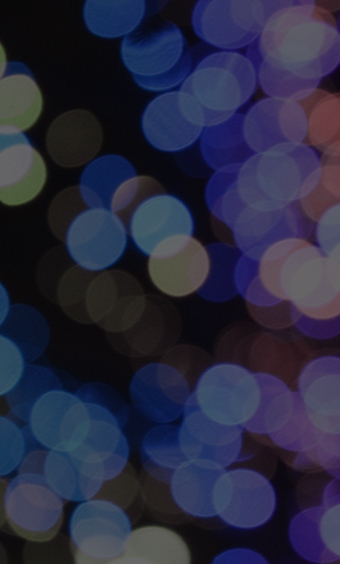 Volontari e Tirocinanti
PIN si avvale della collaborazione di diversi giovani, tra volontari e tirocinanti, che con la loro presenza fungono da «peer educator» o «mediatori transgenerazionali» nei confronti della popolazione target: possono essere affini per età, frequentazioni, generi musicali o consumi.
PIN - Progetto Itinerante Notturno
1
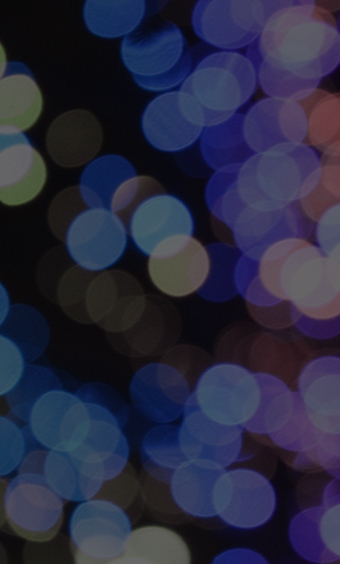 Punti Critici
La complessità e la diversità dei contesti incontrati.  Il fluttuare dei consumi.
Gli orari notturni, le condizioni climatiche avverse (il freddo d’inverno, la pioggia, il caldo al KFF…),  il volume della musica.
La visione dei gestori dei locali e degli organizzatori degli eventi in confronto con i temi della salute pubblica  
La difficoltà di una collaborazione fattiva con le forze dell'ordine e con gli amministratori comunali
PIN - Progetto Itinerante Notturno
1
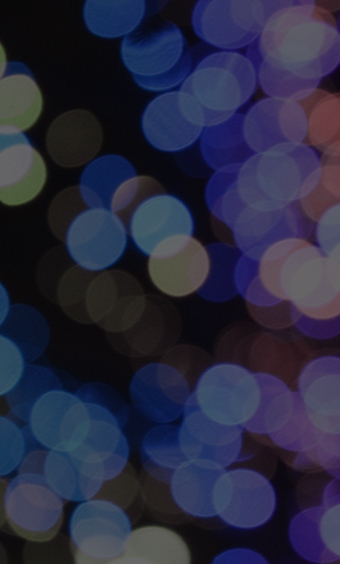 Punti Critici in Pandemia
L’impossibilità dell’intervento sul territorio, durante il lockdown e per molti mesi successivi, poi le limitazioni di orario
La “scomparsa” della figura infermieristica
L’utilizzo esclusivo del camper per tamponi a domicilio
Il necessario distanziamento fisico
La sospensione dell’utilizzo dell’etilometro
PIN - Progetto Itinerante Notturno
28/10/2021
1
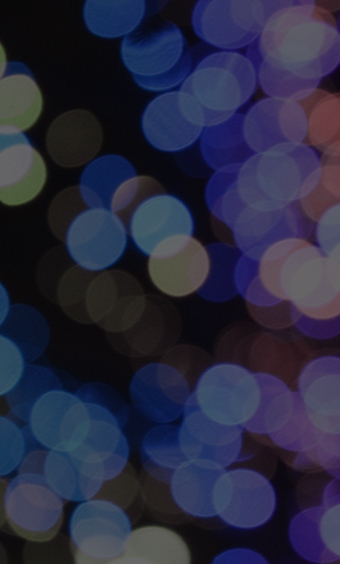 Punti di Forza
Presenza costante sul territorio cittadino e conseguente impatto significativo sulla popolazione target.
Punto di osservazione privilegiato dell’andamento del fenomeno (luoghi e culture del divertimento) e i suoi mutamenti
Flessibilità dell’intervento: capacità di adattamento al contesto, utilizzo di strumenti di promozione della salute, riduzione dei rischi e riduzione del danno. 
Conoscenza e collaborazione con i gestori dei locali e gli organizzatori di eventi 
Interesse e apprezzamento  del servizio da parte della popolazione target
PIN - Progetto Itinerante Notturno
1
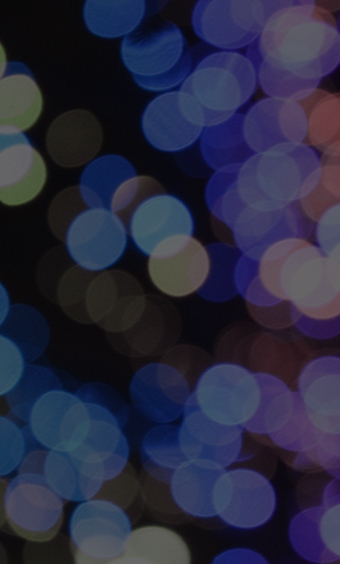 Punti di Forza in pandemia
Tenacia della equipe, grande entusiasmo anche da parte dei fruitori quando si è ricominciato
Consolidamento delle RETI, grazie alle quali ci si è lanciati sui social (Pinonda), si sono attivate osservazioni partecipate (con NTV), si è sviluppato un progetto integrato (coop Frassati per To.Nite e progetto D&D per Imbarchino), 
Scrittura articoli, partecipazione a momenti di diffusione degli stessi sui social
PIN - Progetto Itinerante Notturno
1
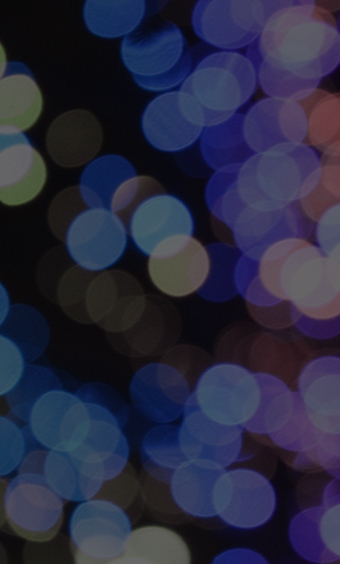 Punti di Forza in pandemia
Nuovi contesti, maggiormente radicati sul territorio (Comala, Imbarchino) o vecchi contesti rivisitati (associazione Vanchiglia)
Rilancio tirocinanti e volontari
Realizzazione nuovo materiale informativo e nuovi strumenti (drug-weel, posaceneri…)
Recupero dell’etilometro
PIN - Progetto Itinerante Notturno
1
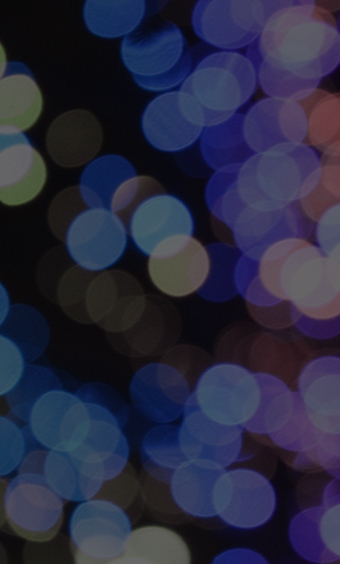 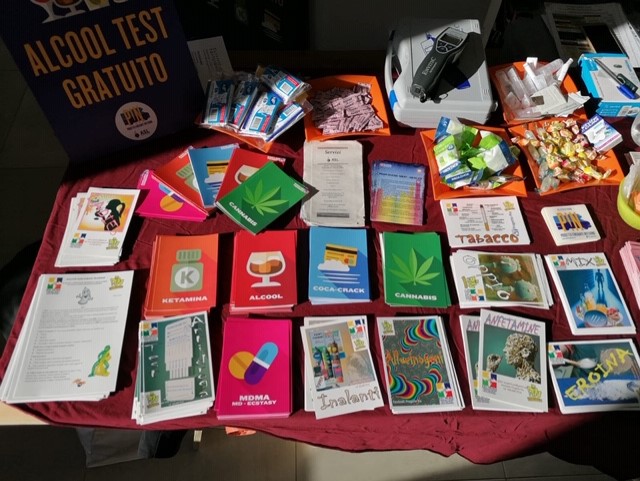 PIN - Progetto Itinerante Notturno
1
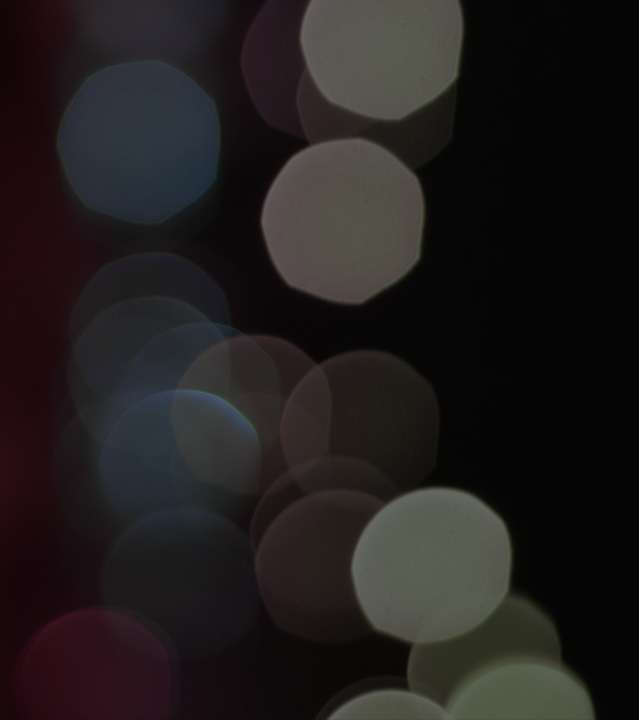 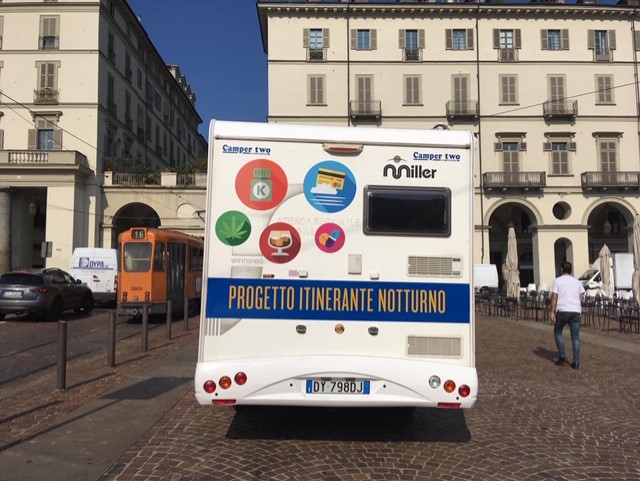 GRAZIE!
PIN - Progetto Itinerante Notturno
Email:
pin@aslcittaditorino.it
Instagram:
pin_torino
Facebook:
Progetto PIN
PIN - Progetto Itinerante Notturno